Администрация Тутаевского 
       муниципального района
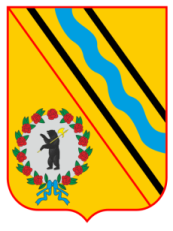 Содержание улично-дорожной сети ТМР 2023-2024 г.                                                                           г. Тутаев
Общая протяженность  автомобильных дорог общего пользования в границах Тутаевского муниципального района составляет 563,9 км, в том числе с твердым асфальтобетонным покрытием 216,1 км (что составляет 38,3%)
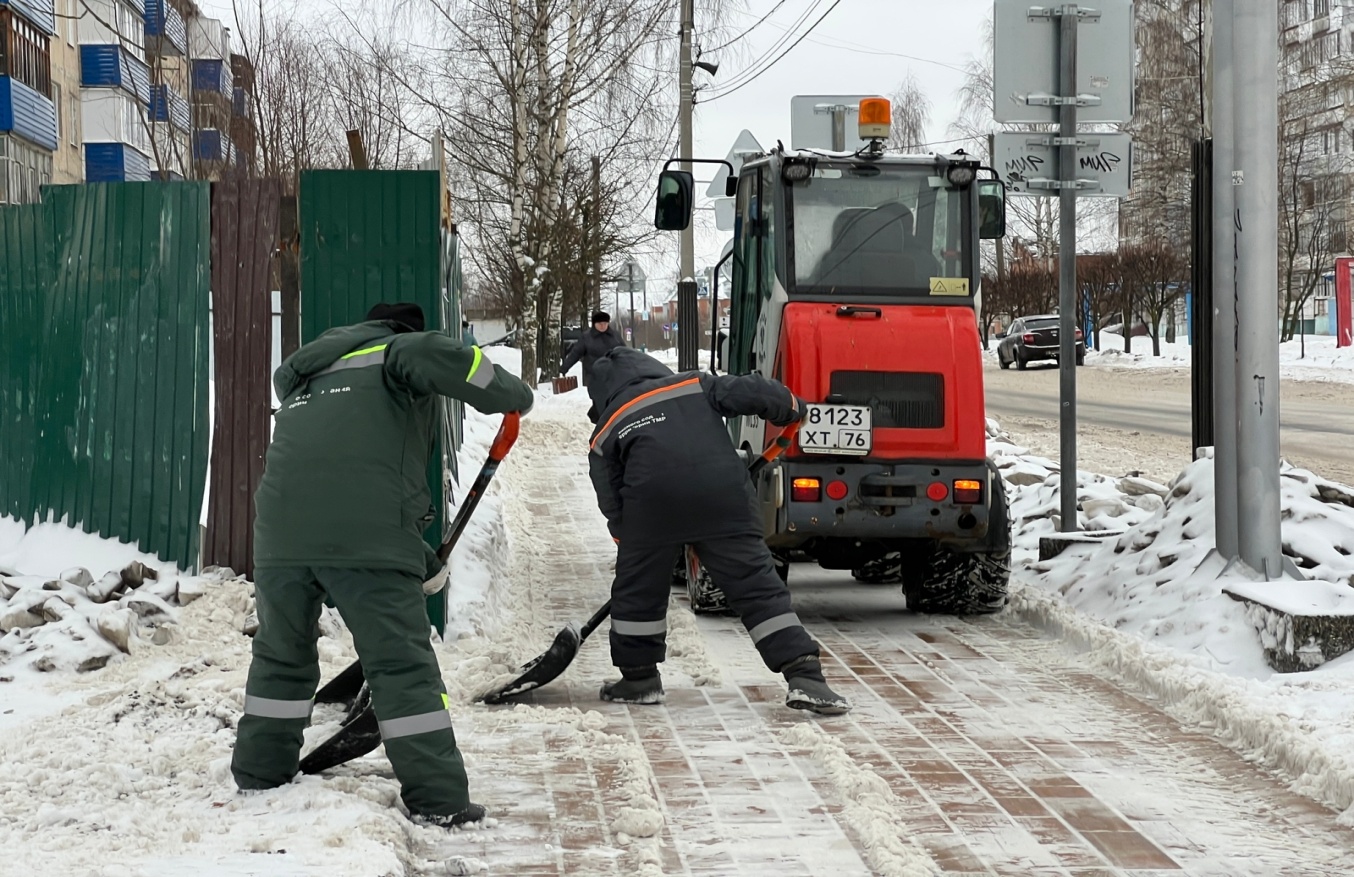 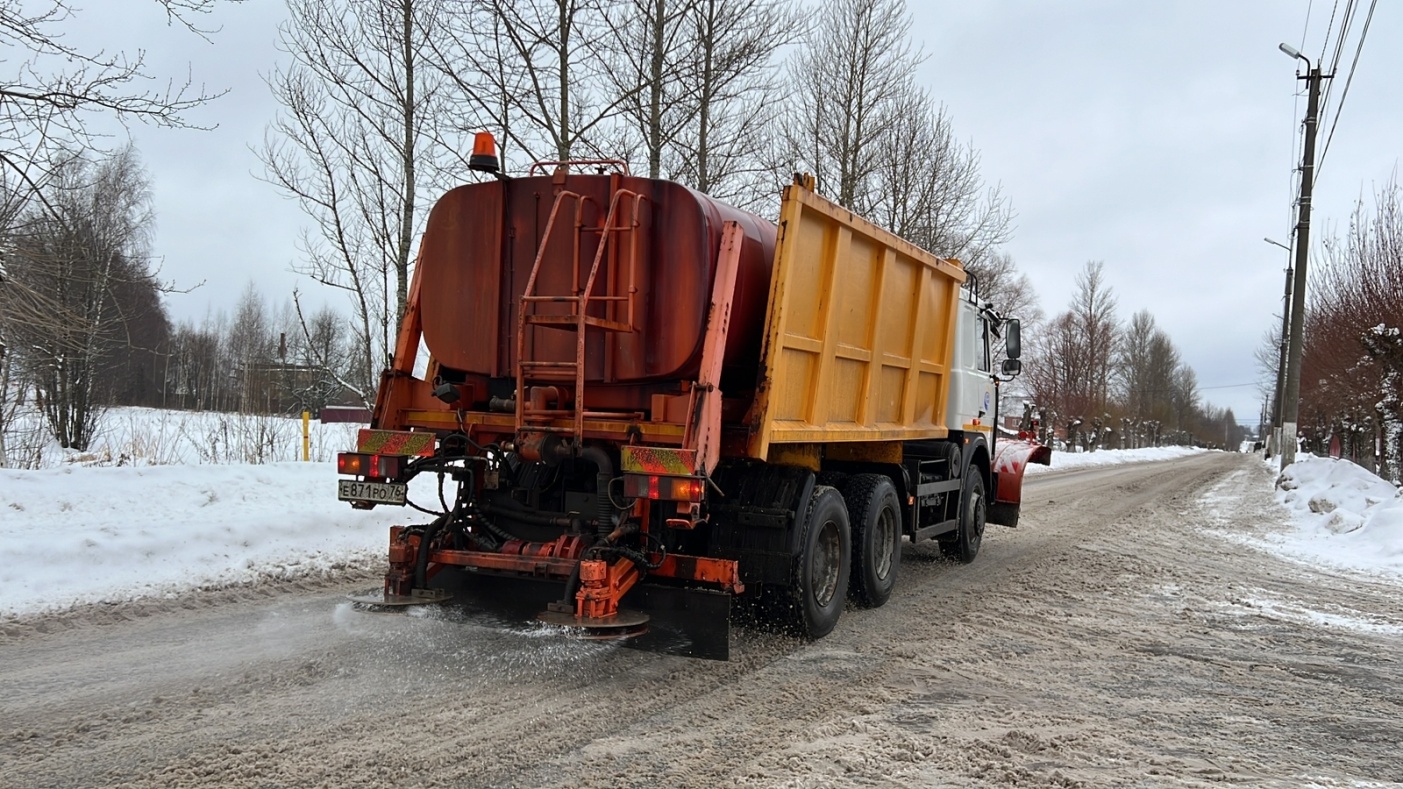 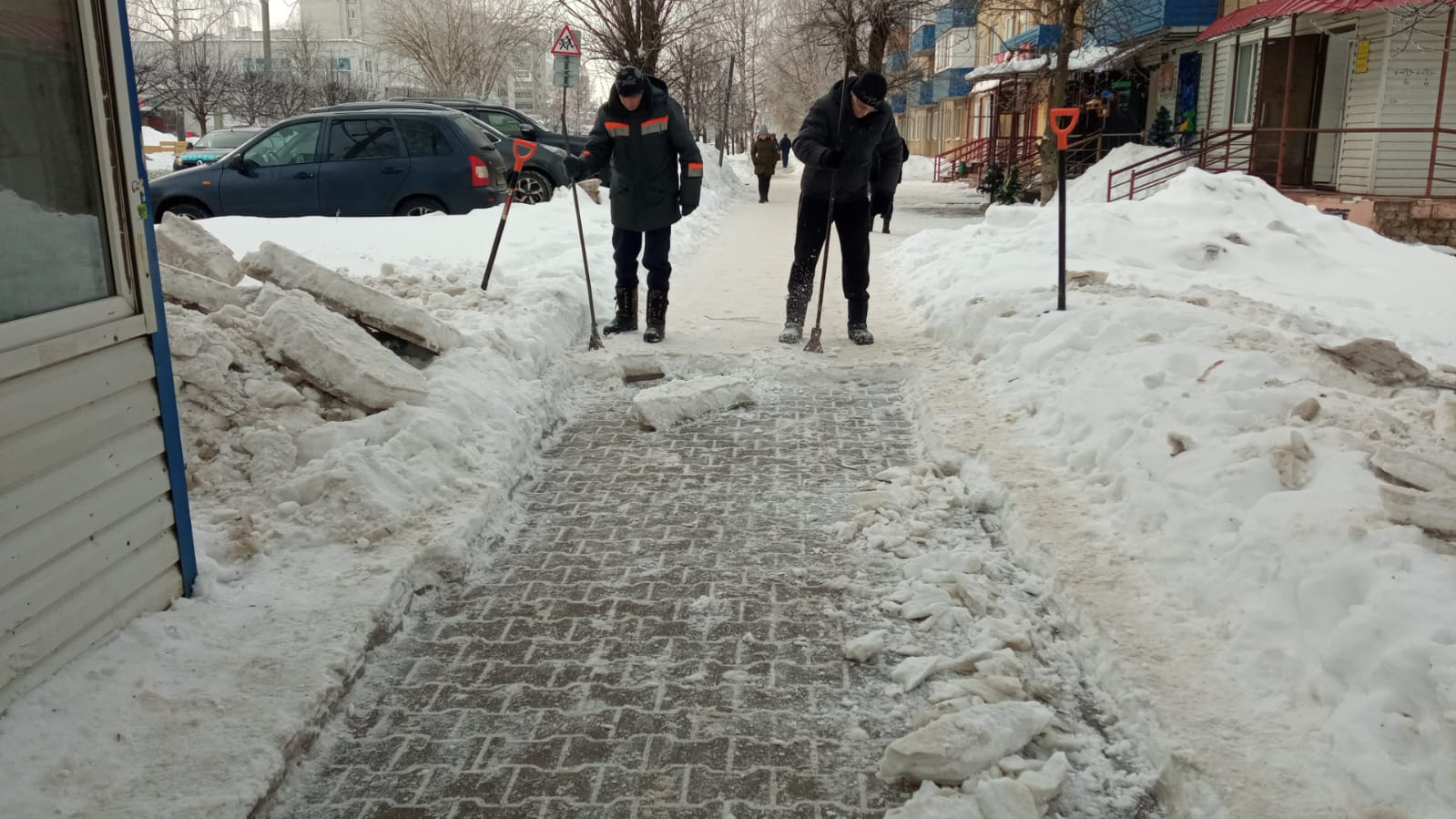 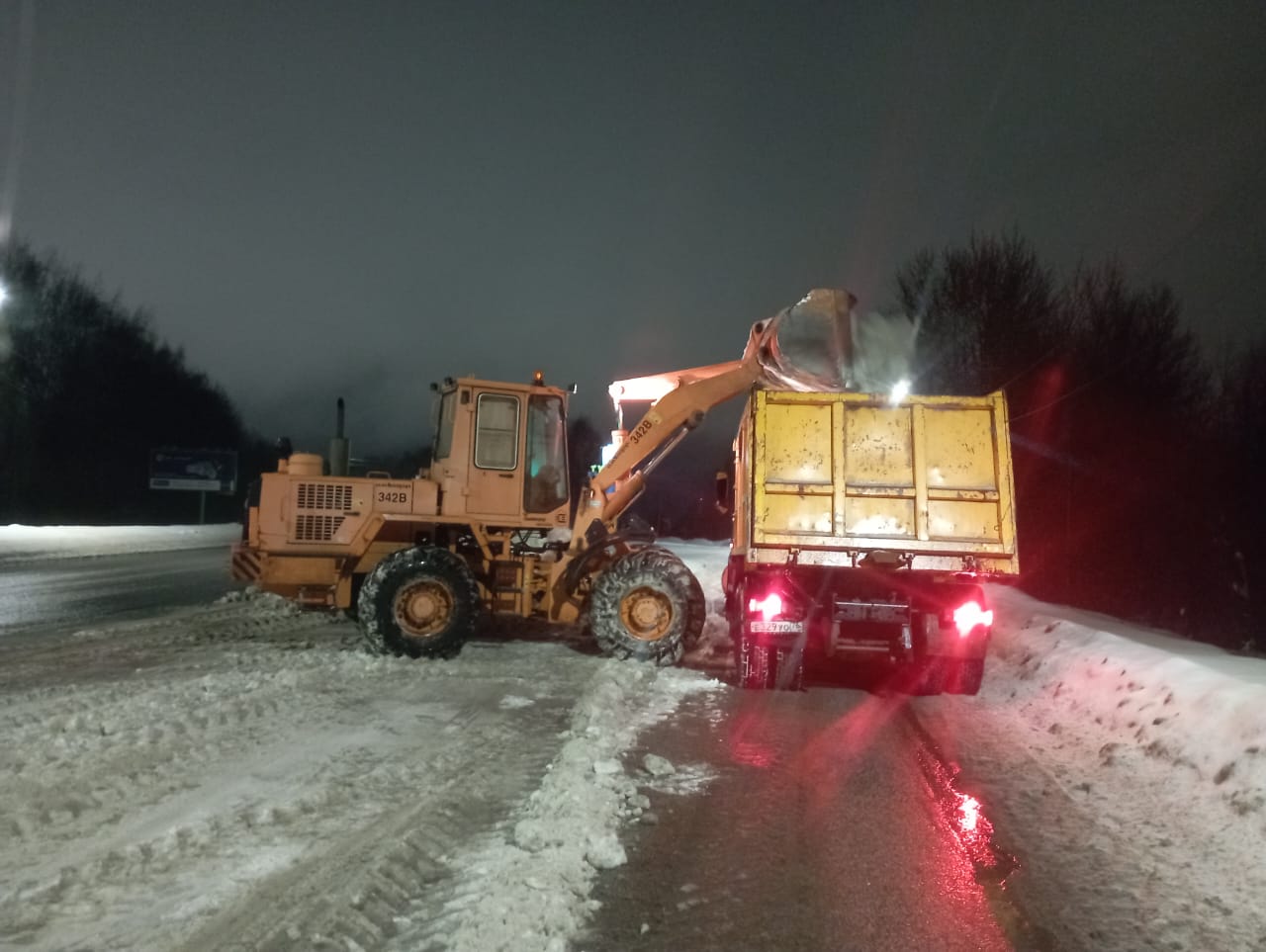 В границах правобережной части городского поселения Тутаев текущее содержание автомобильных дорог общего пользования местного значения относящихся к собственности городского поселения Тутаев, улично-дорожной сети и тротуарной сети осуществляется силами МКУ «Управление комплексного содержания территории ТМР».
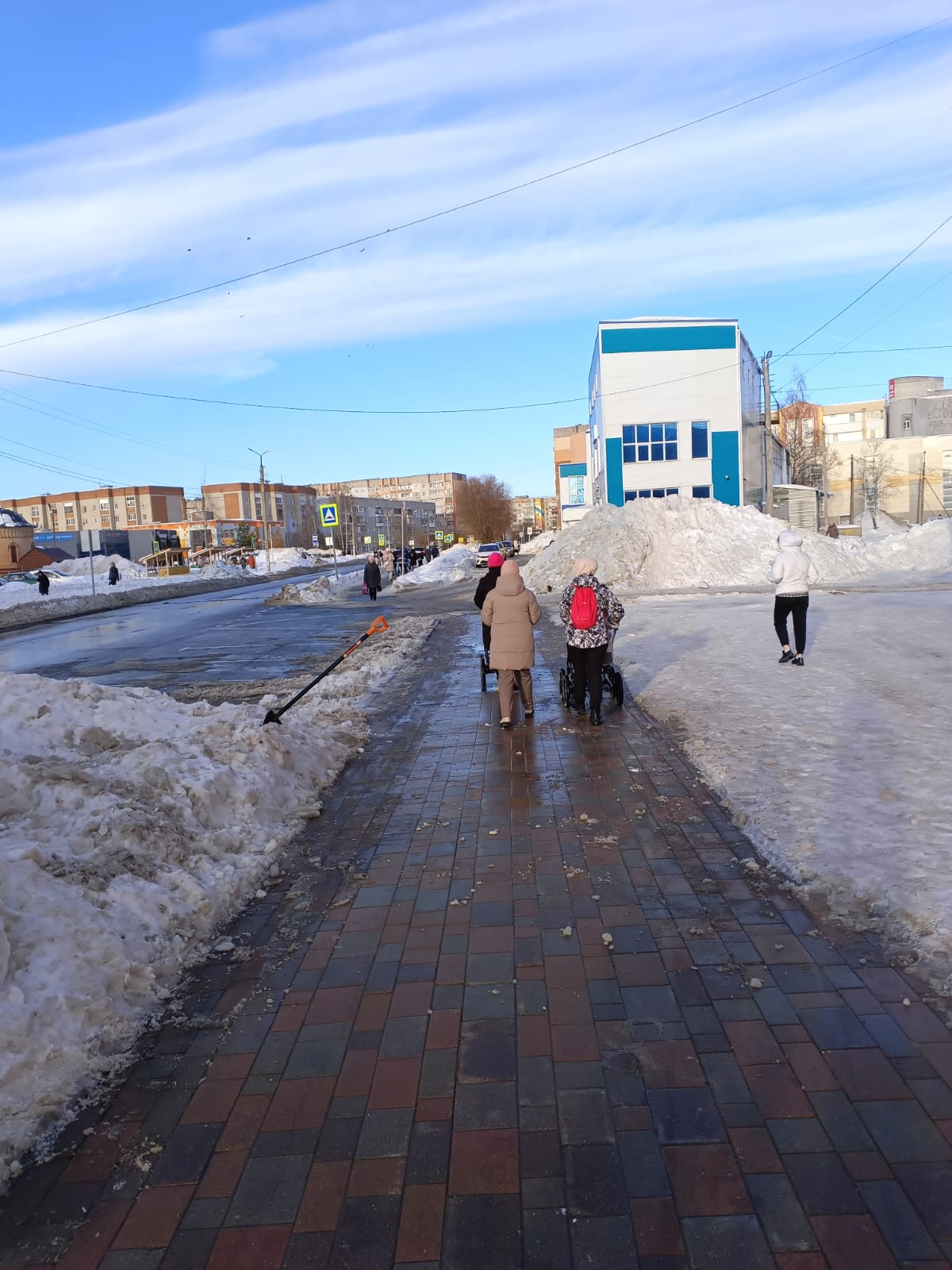 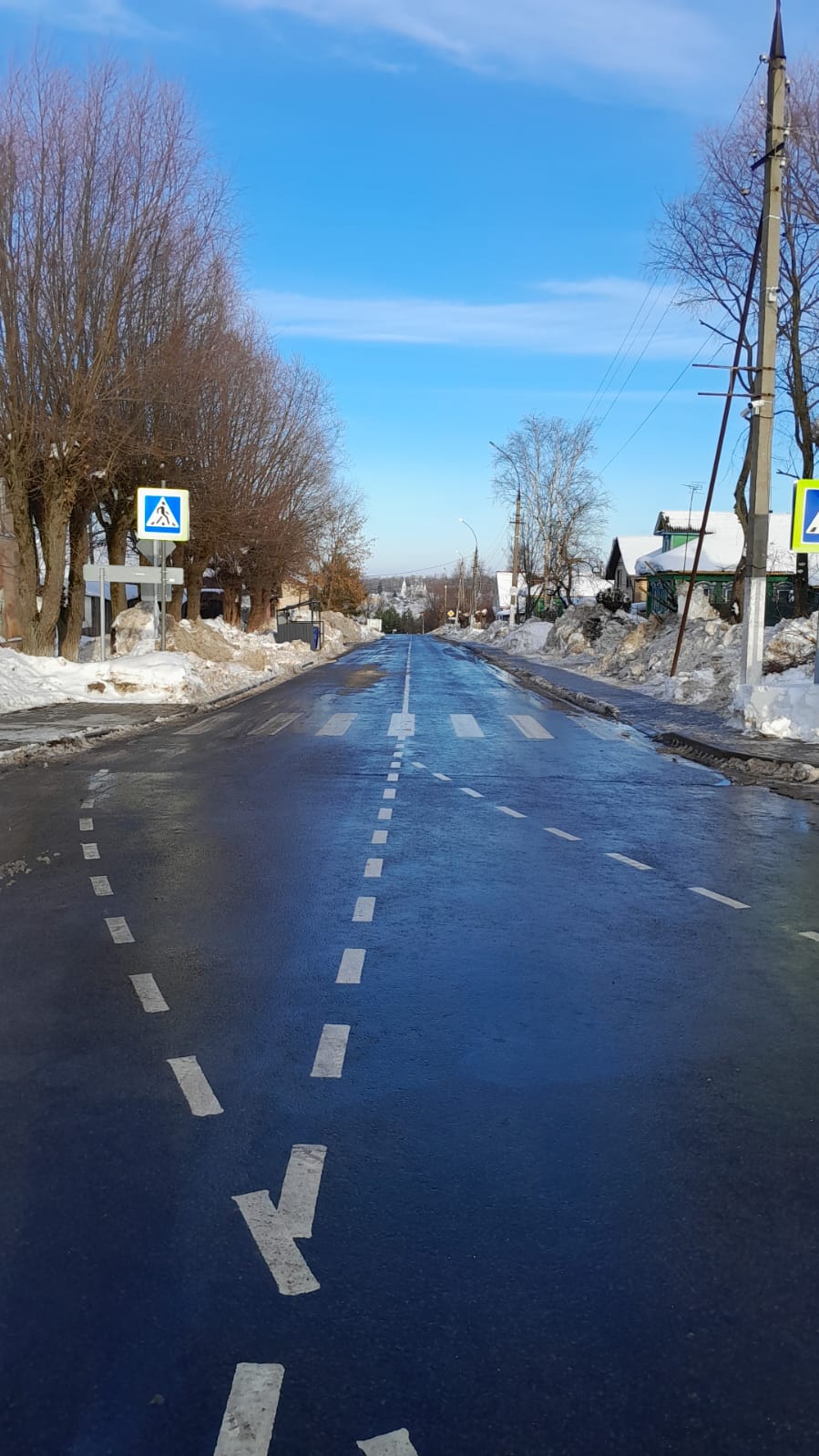 Виду передачи полномочий по содержанию автомобильных дорог местного значения в границах населенных пунктов в правобережной части ТМР, заключен муниципальный контракт № 49 от 26.12.2023 с ООО «ДСУ Благострой» - на выполнение работ по содержанию автомобильных дорог местного значения в границах населенных пунктов в границах правобережной части ТМР ЯО с 01.01.2024 по 30.06.2024 на сумму 3 000 000,00
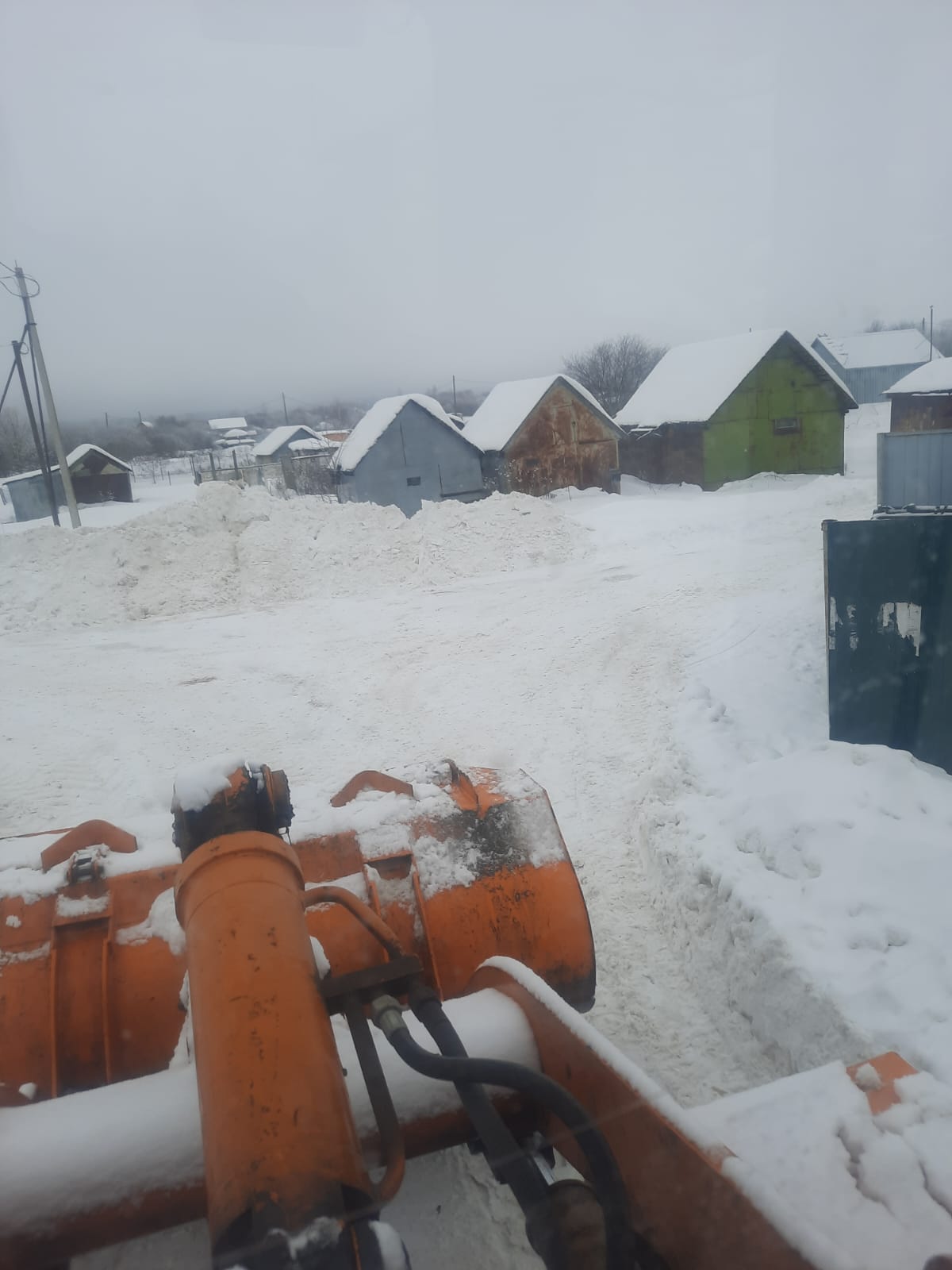 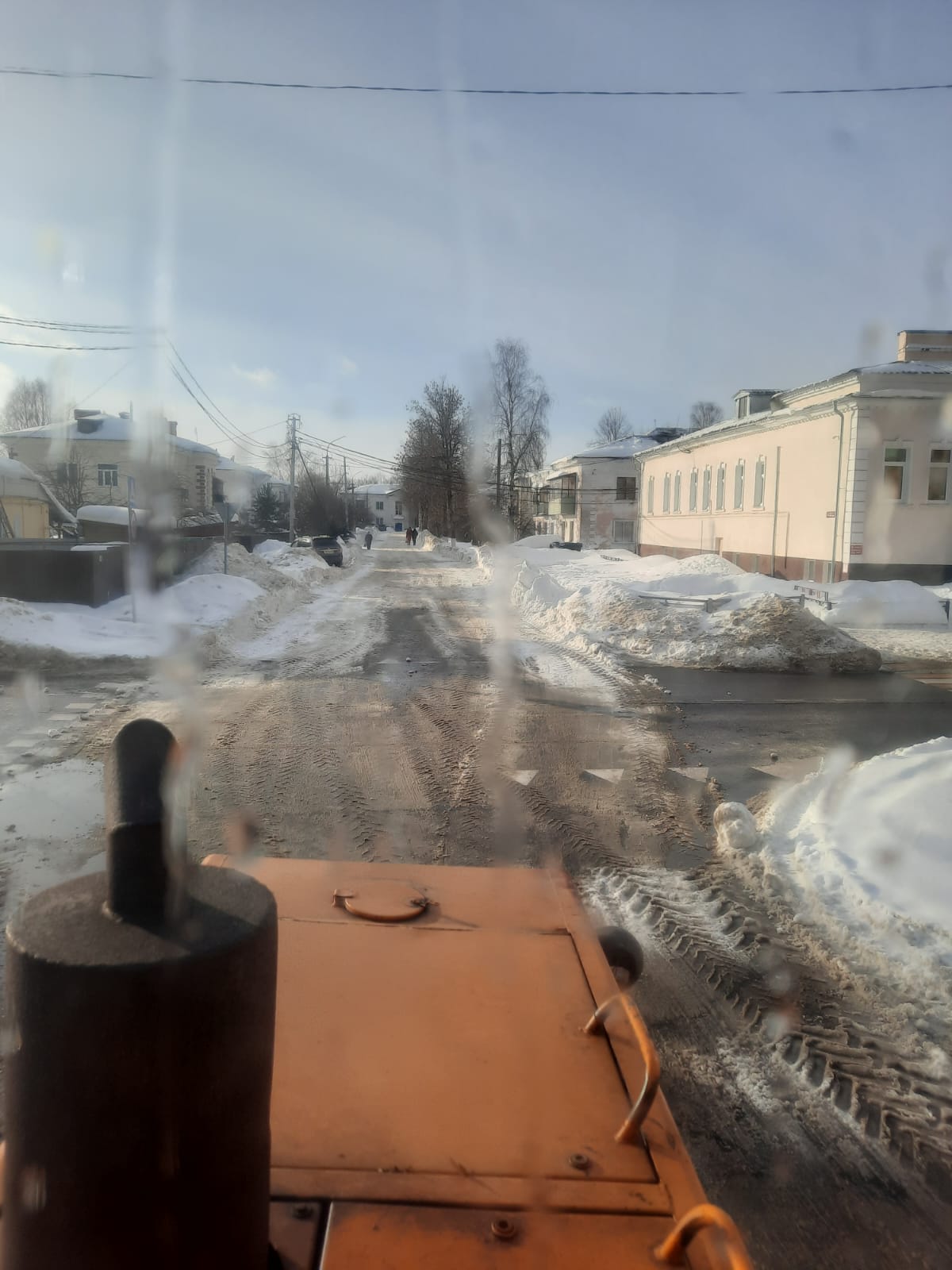 В границах правобережной части Тутаевского муниципального района зимнее содержание автомобильных дорог местного значения вне границ населенных пунктов осуществляется в рамках действующего контракта № 39/2023 от 20.11.2023, заключенного между МКУ «Управление комплексного содержания территории ТМР» и  ИП Скосырев А.Е. Цена контракта 5 000 000,00 руб.
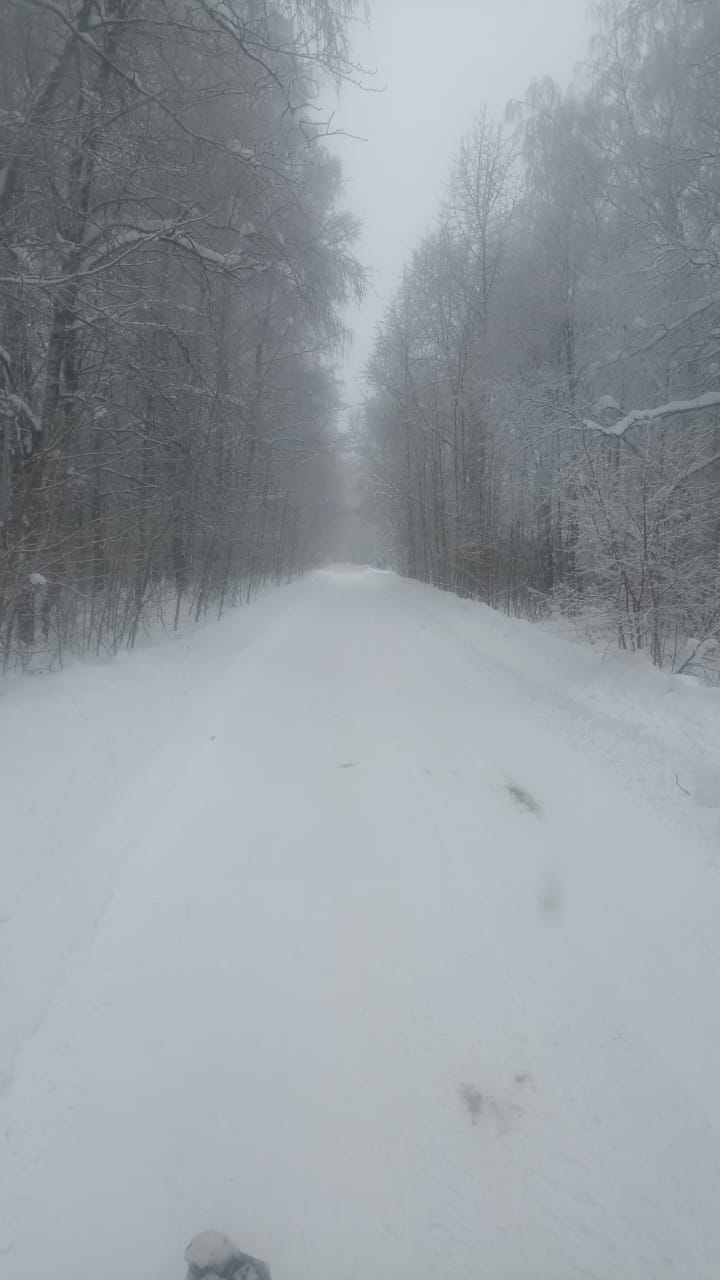 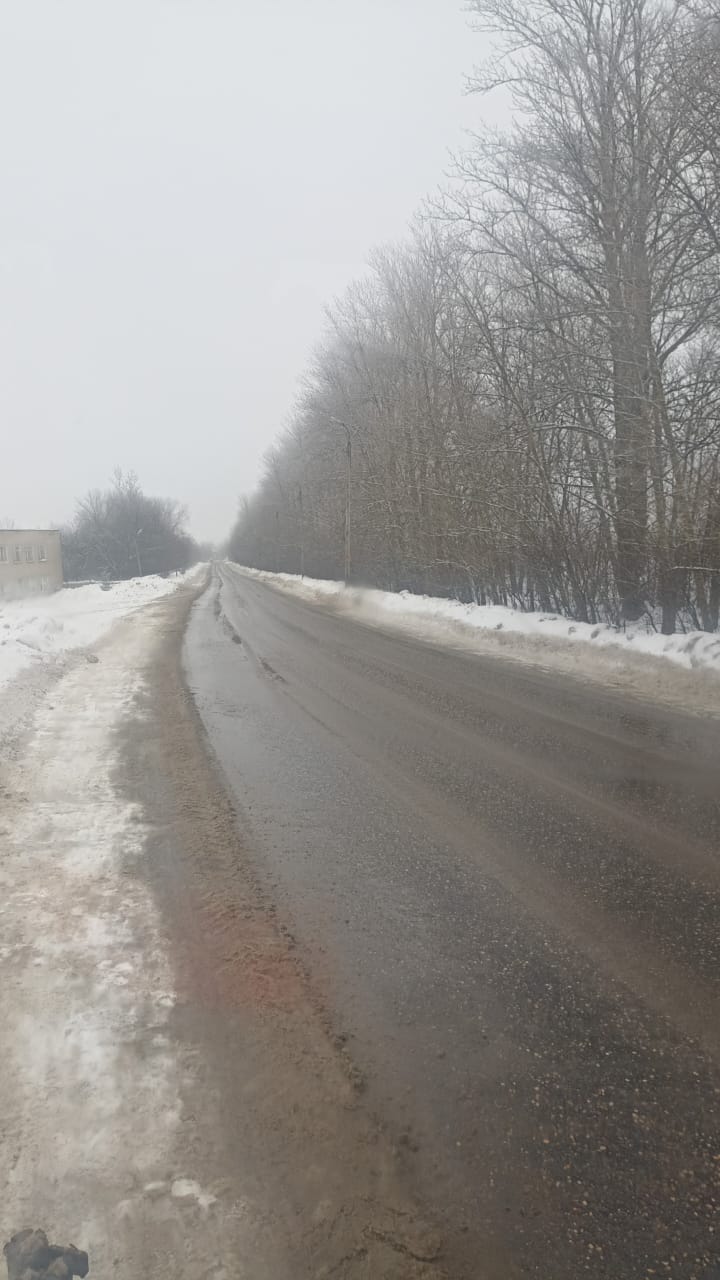 Зимнее содержание автомобильных дорог общего пользования местного значения, относящихся к собственности городского поселения Тутаев, в левобережной части городского поселения Тутаев осуществляется в рамках действующего контракт  № 45/2023 от 08.12.2023,  заключенного между МКУ «Управление комплексного содержания территории ТМР» и  ООО УК «Левобережье. Цена контракта 7 000 000,00 руб.
Выполнение работ по зимнему содержанию автомобильных дорог местного значения вне границ населенных пунктов в границах левобережной части Тутаевского муниципального района осуществляется в рамках действующего контракта № 47/2023 от 26.12.2023, заключенного между МКУ «Управление комплексного содержания территории ТМР и   ООО  УК «Левобережье» Цена контракта 11 000 000, 00 руб.
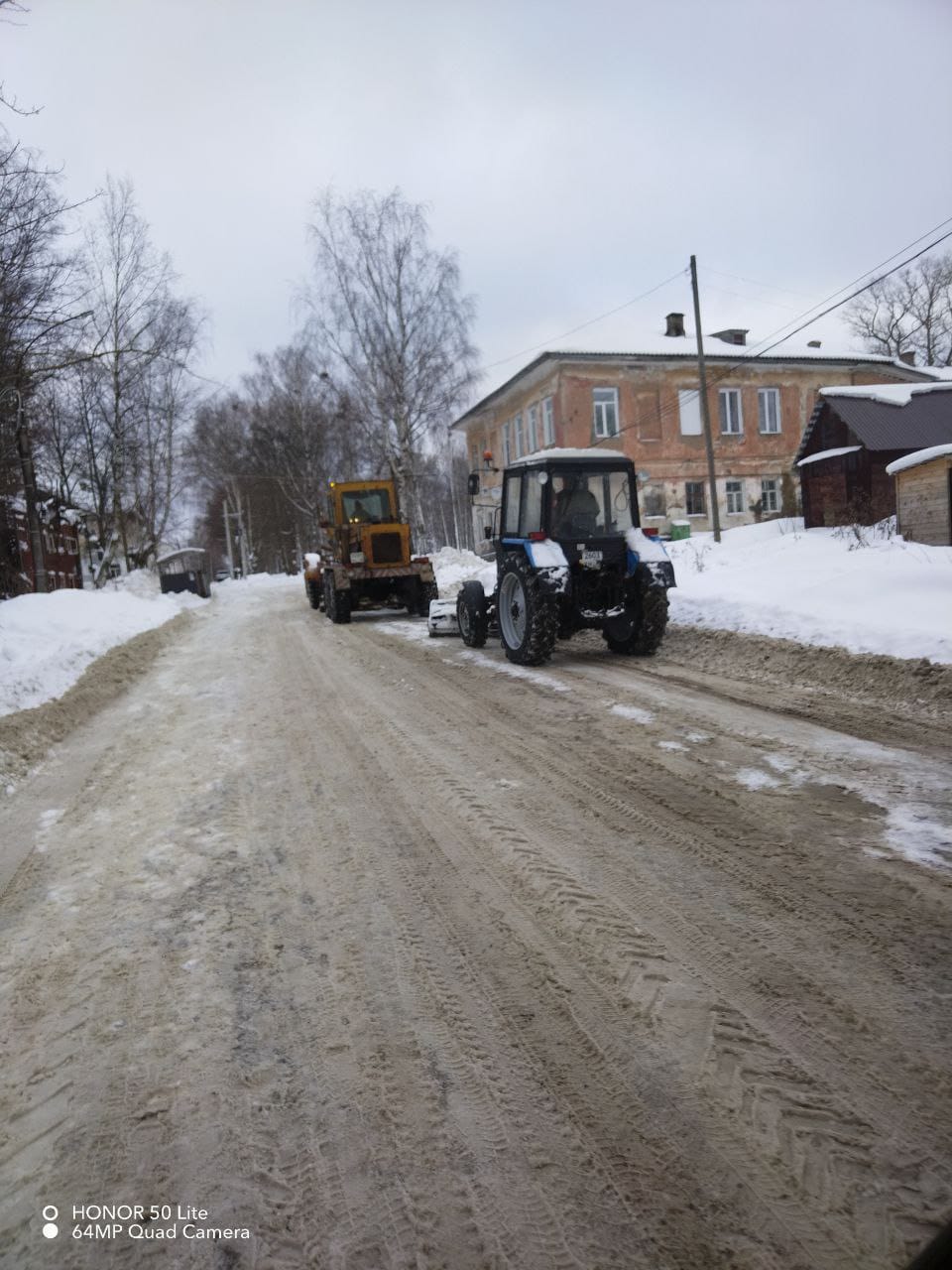 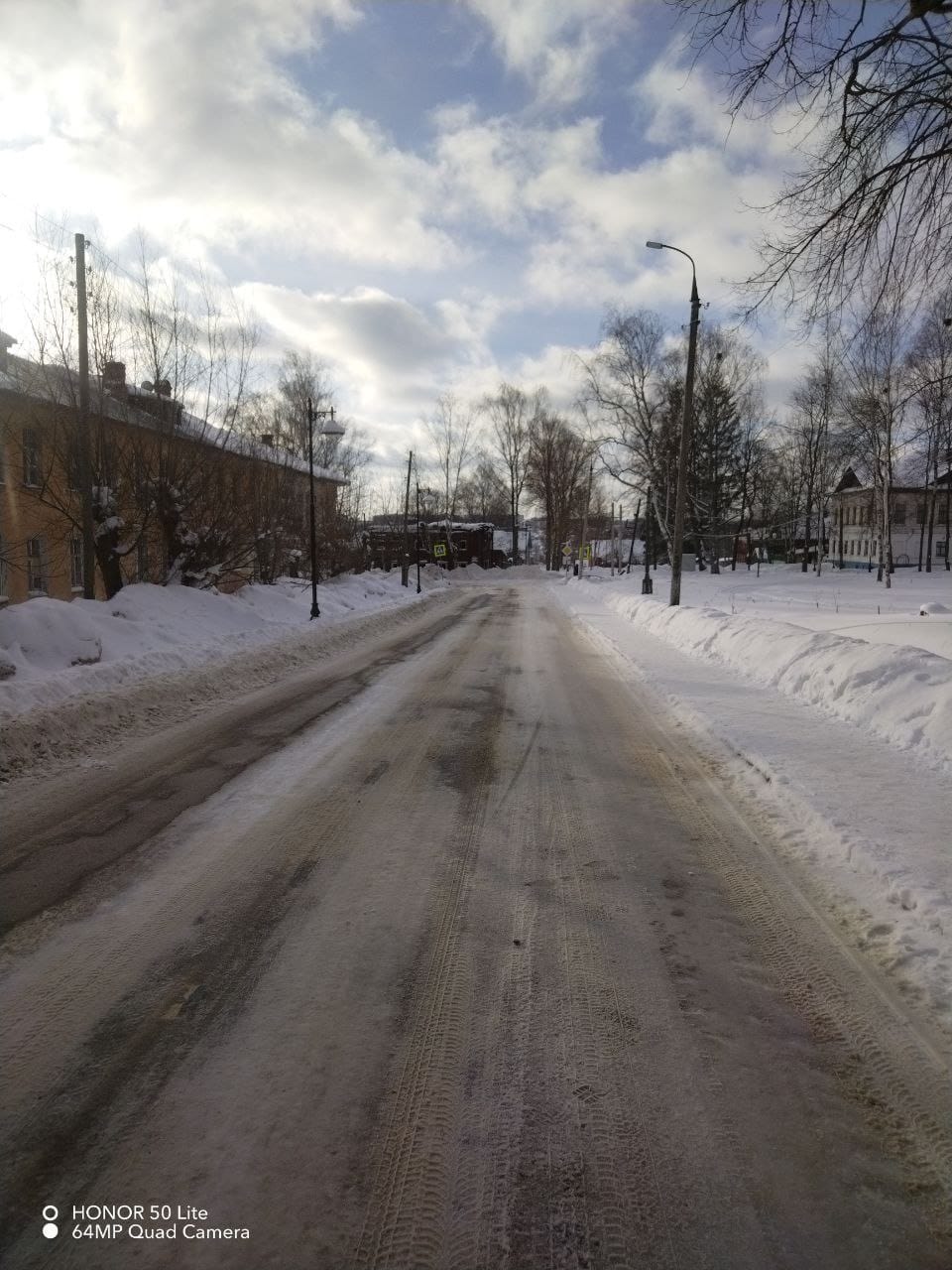 Информация о метеорологической обстановке на территории Тутаевского муниципального района публикуется в официальных источниках Администрации Тутаевского муниципального района, размещенных в информационно – телекоммуникационной сети Интернет. 


По предварительным данным ГИСМЕТЕО в текущем сезоне выпадение снежных осадков практически в 2 раза больше чем в АППГ.
Спасибо за внимание!